サイト公開の手順マニュアル
Ver1.0
♢サイト公開の手順1
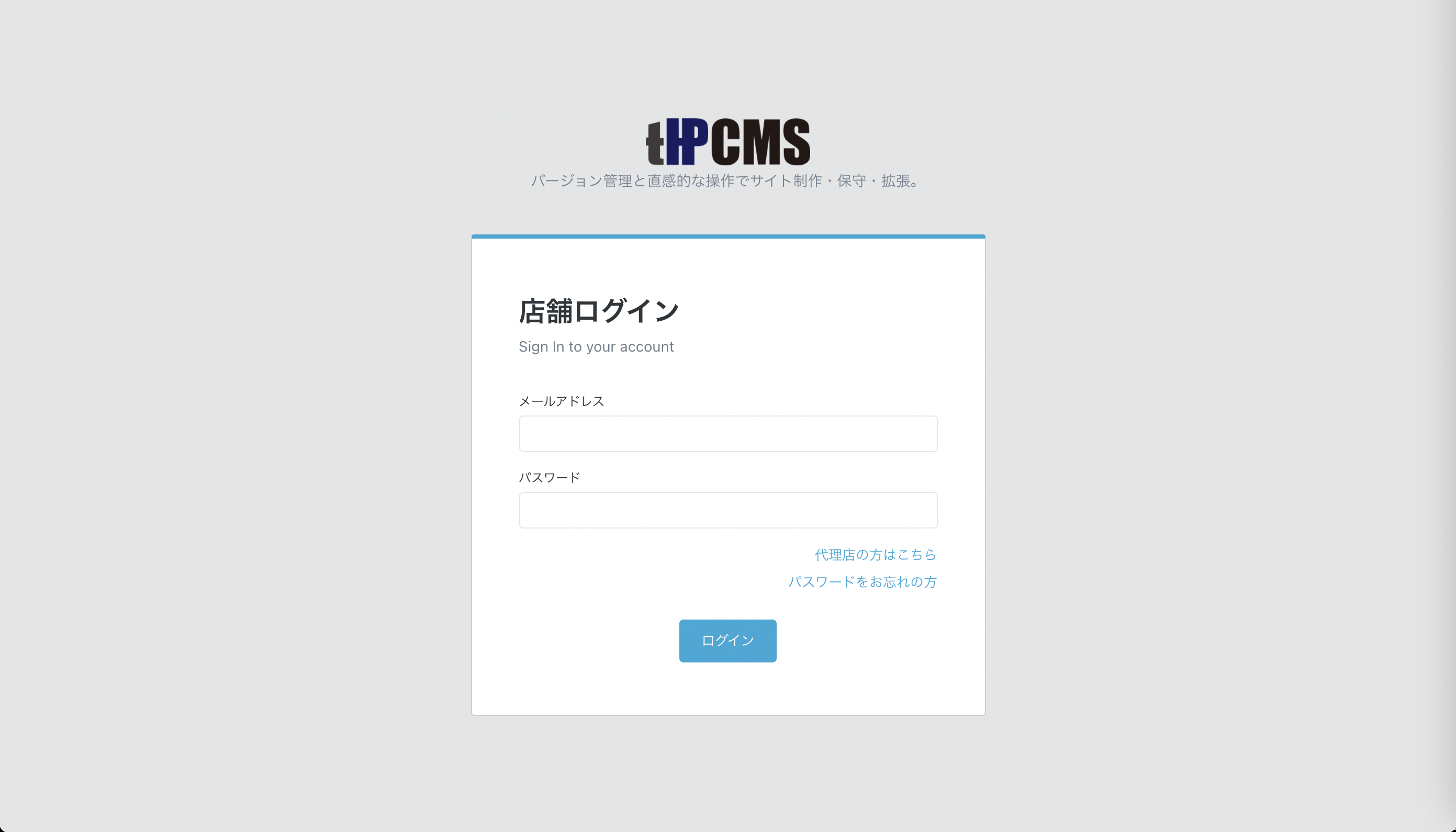 ①ログイン用メールアドレスとパスワードを入力
♢サイト公開の手順2
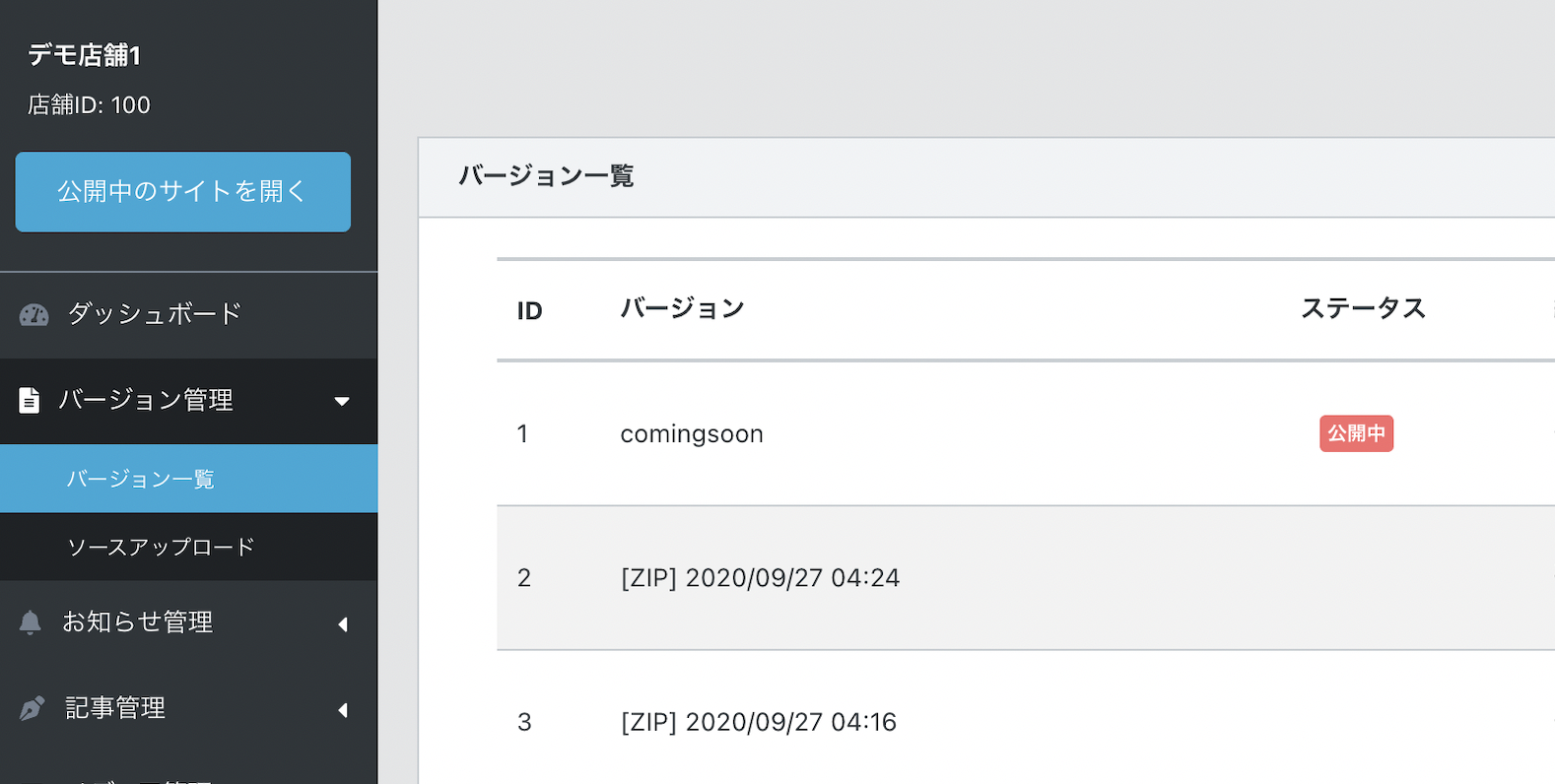 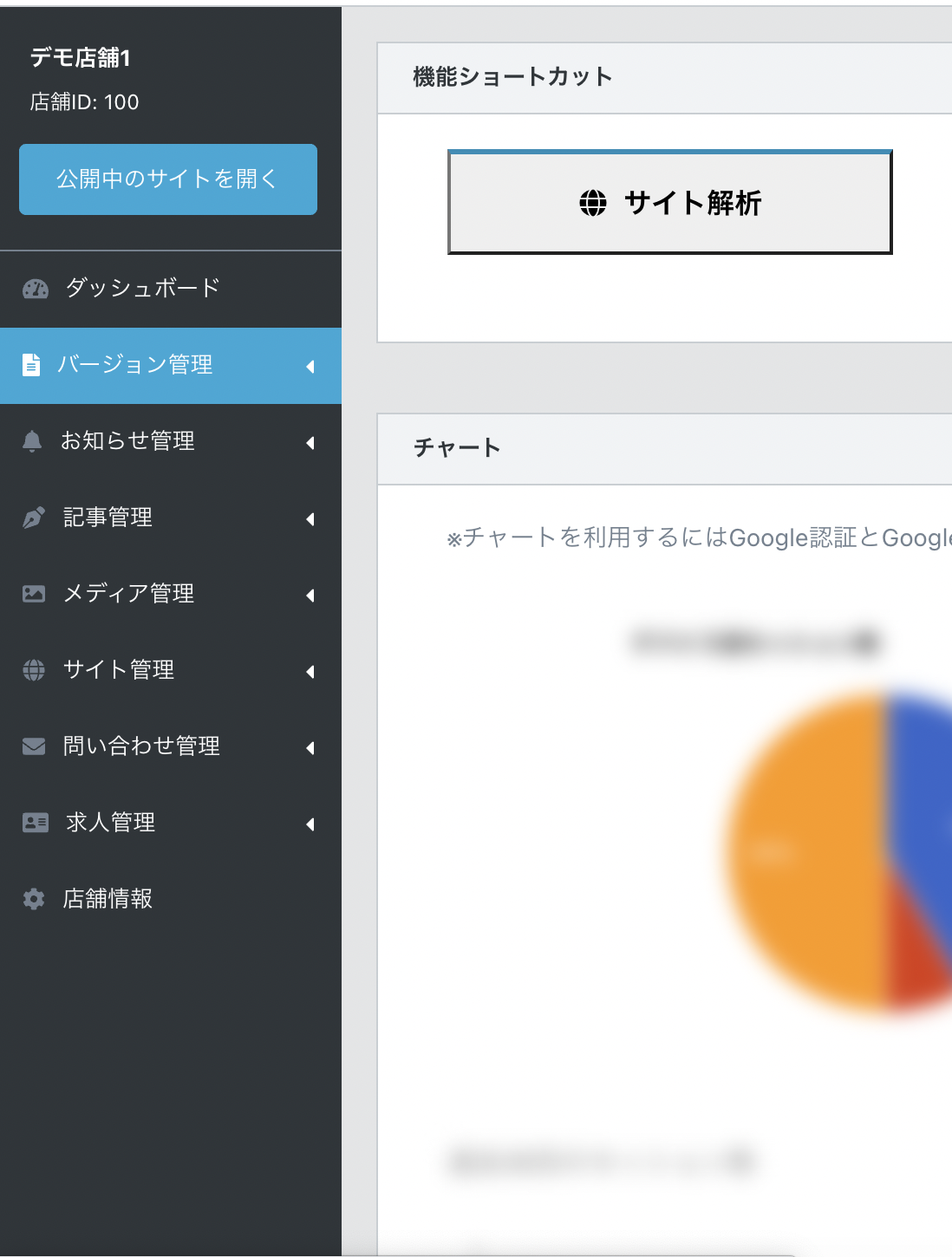 ②バージョン管理をクリック
♢サイト公開の手順3
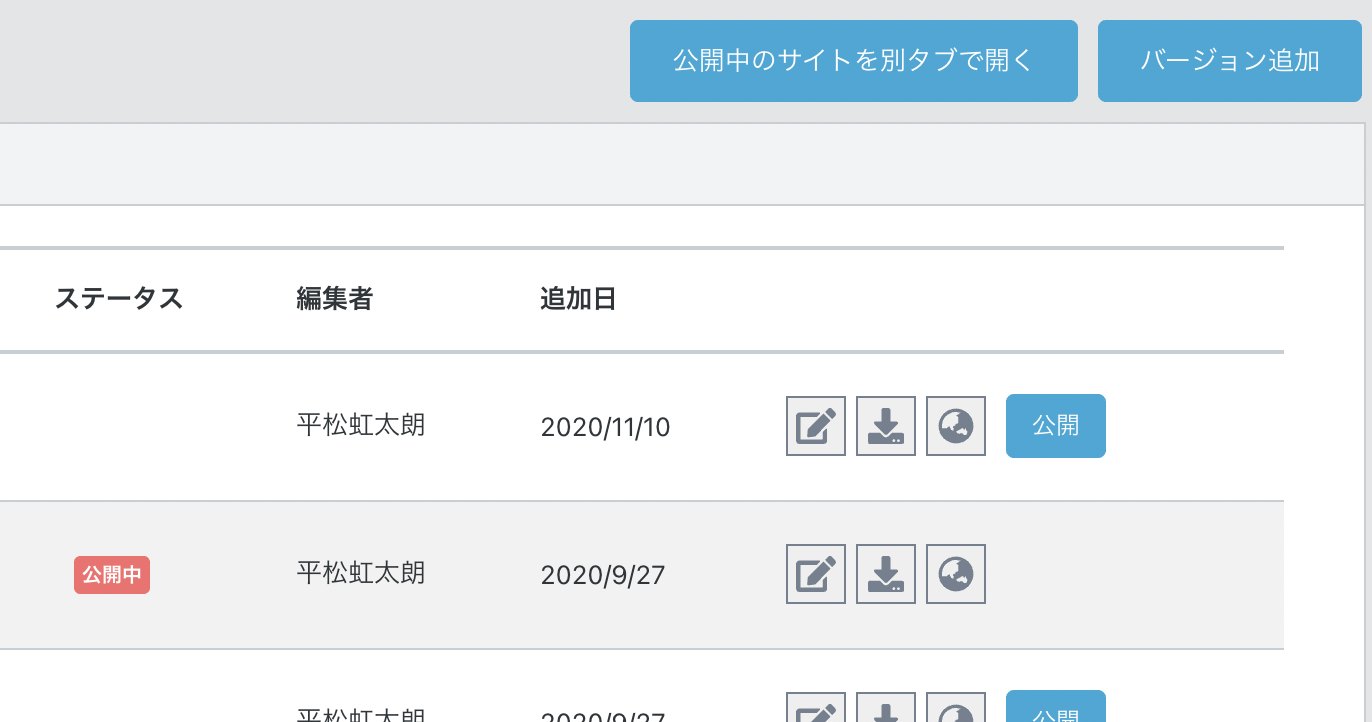 ③プレビューをクリックし、
公開する前にページ内容を確認
♢サイト公開の手順4
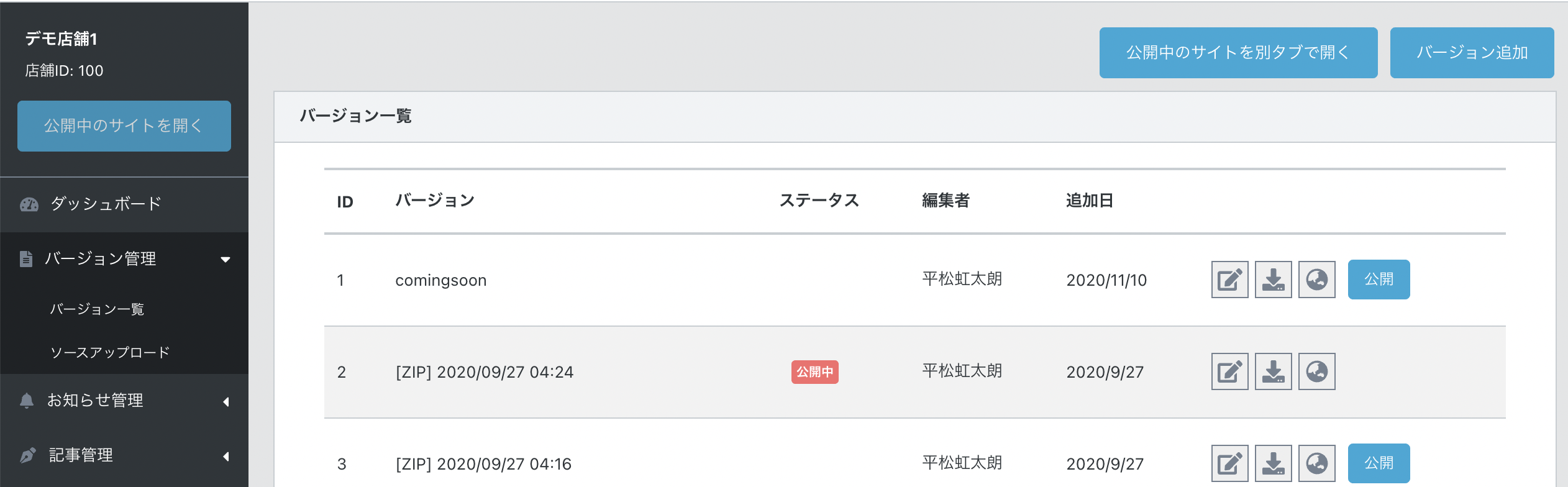 ④公開ボタンをクリック
⑤公開中のサイトを開くをクリックし、公開されているかチェック